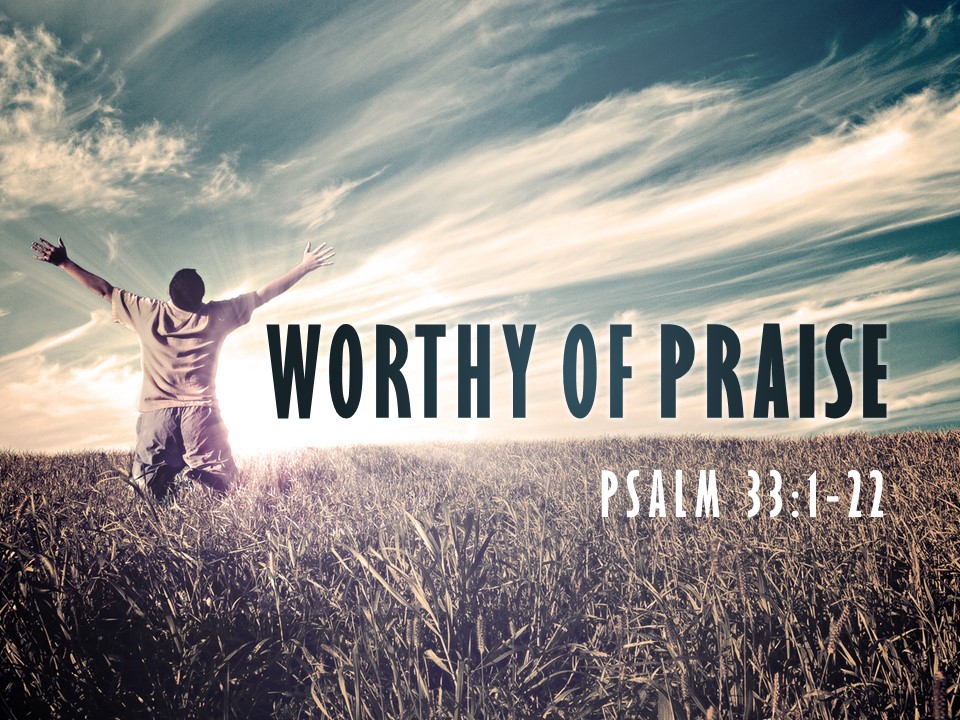 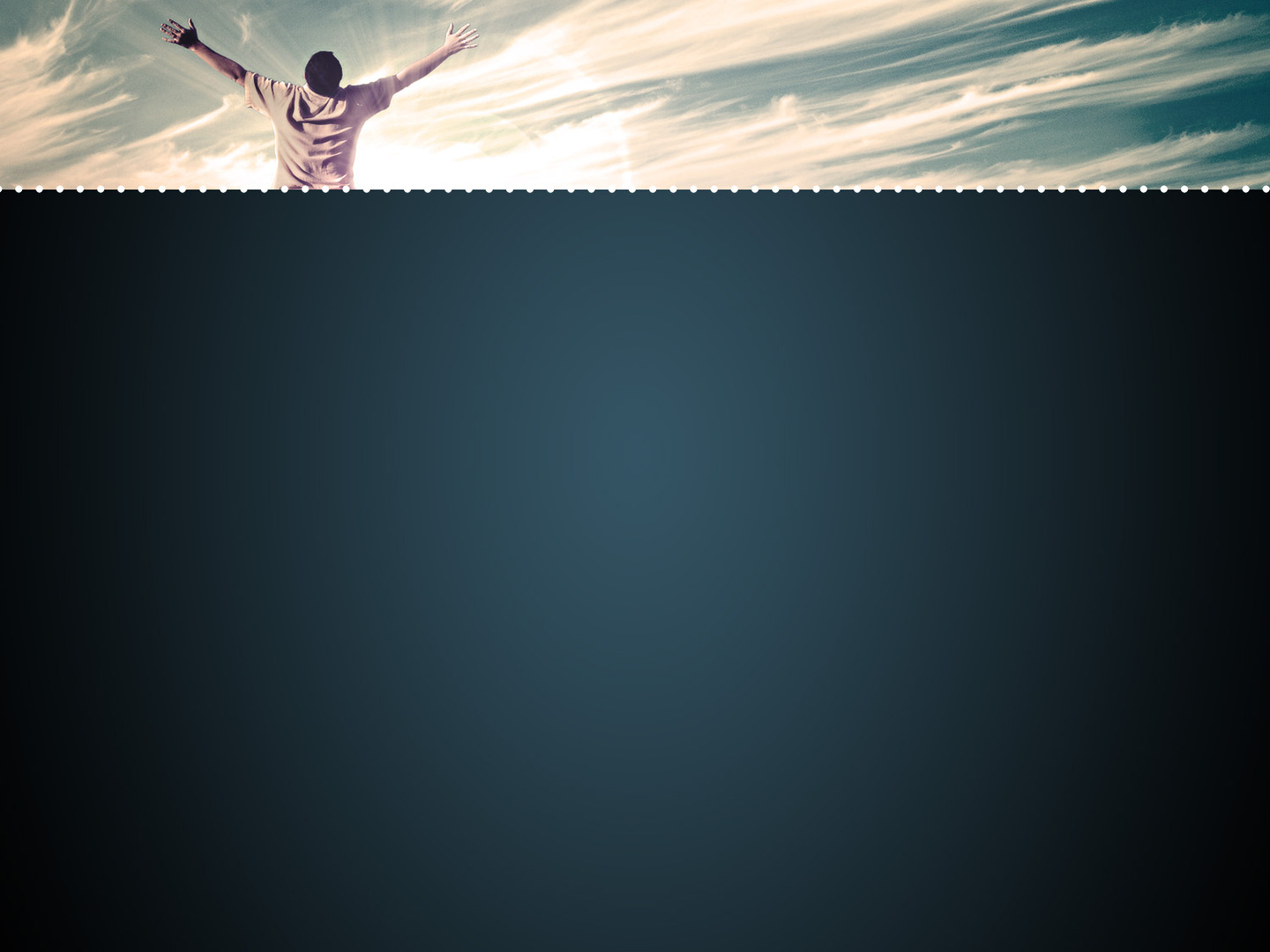 Psalm 33

No stated author

No stated occasion

A Psalm of praise

Power of God’s Word (vv. 4-9)

Power of God’s Will (vv. 10-12)

Power of God’s Watch (vv. 13-19)
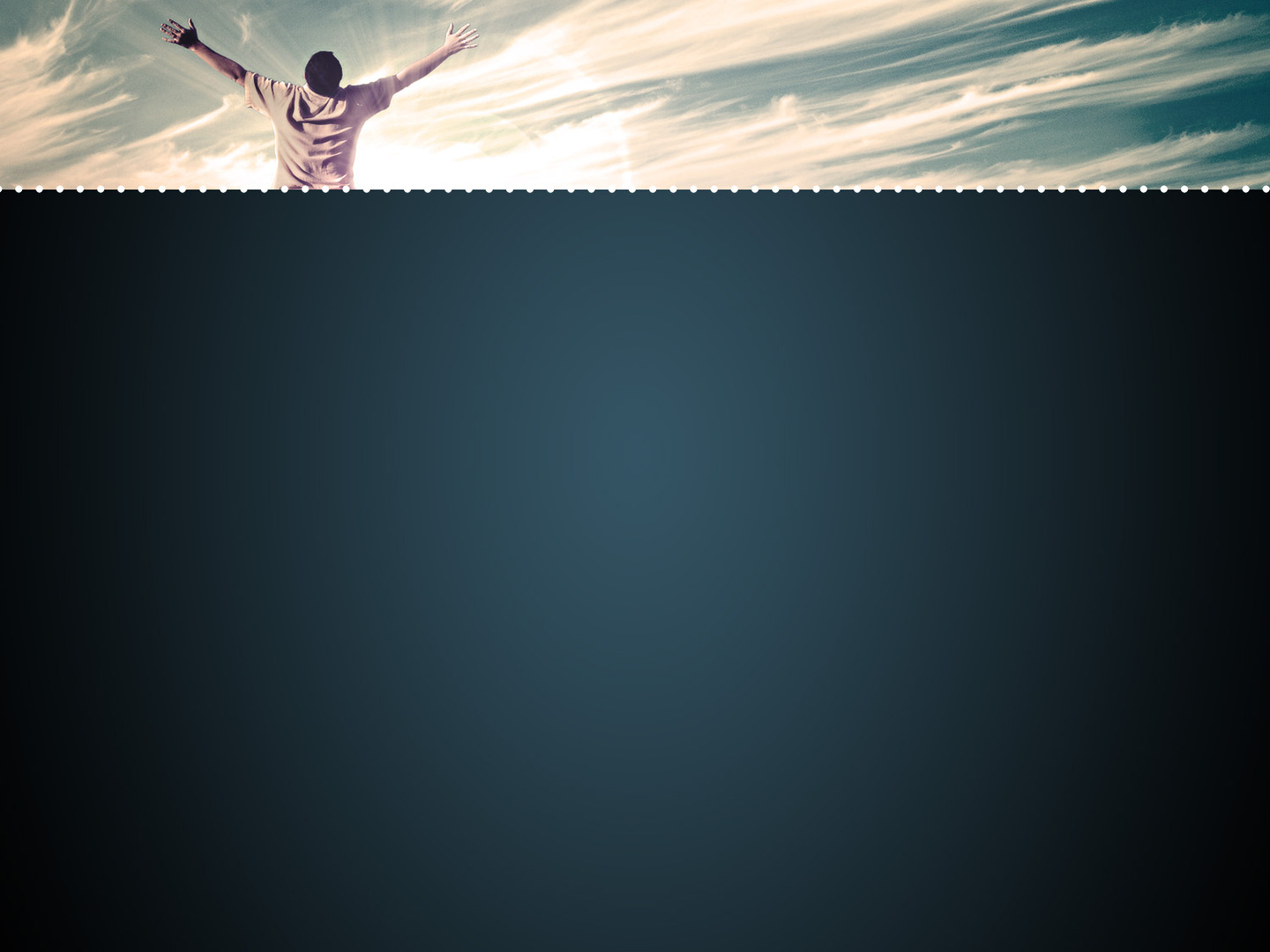 Psalm 33:1-3

1 Shout for joy in the Lord, O you righteous!
	Praise befits the upright.
2 Give thanks to the Lord with the lyre;
	make melody to him with the harp of ten 		strings!
3 Sing to him a new song;
	play skillfully on the strings, with loud 			shouts
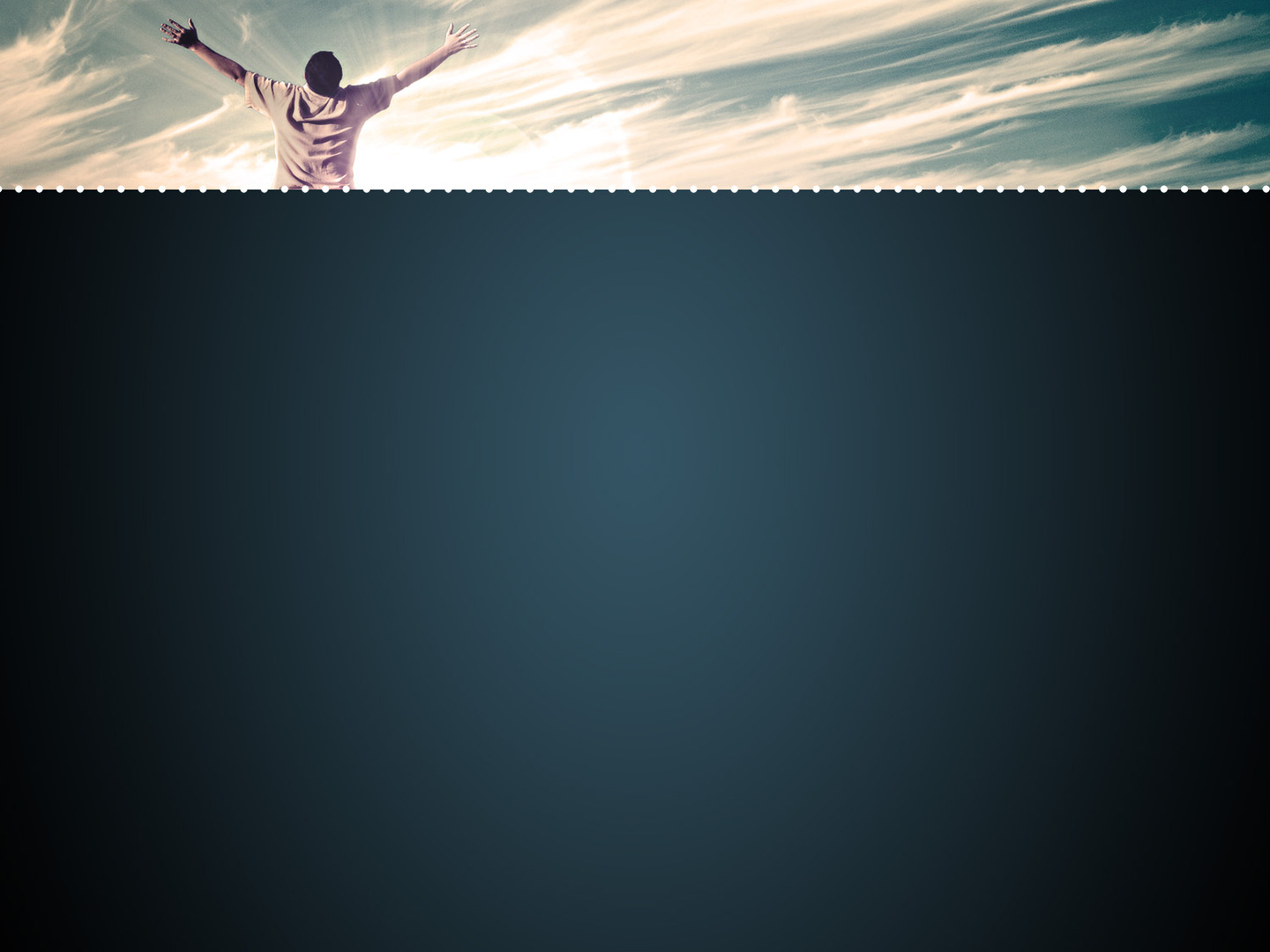 THE POWER OF GOD’S WORD
Psalm 33:4-5

4 For the word of the Lord is upright,
    and all his work is done in faithfulness.
5 He loves righteousness and justice;
    the earth is full of the steadfast love of the Lord.
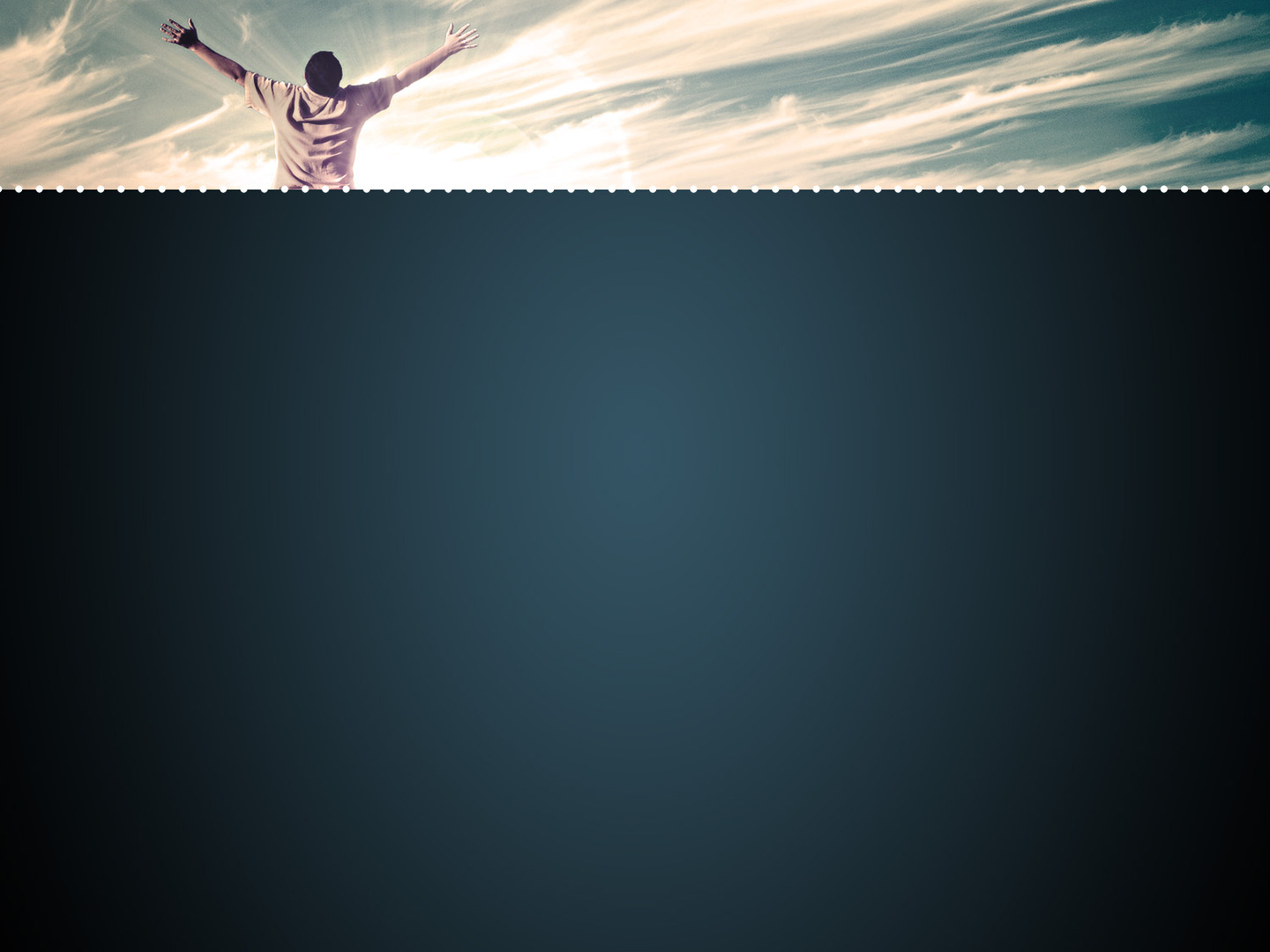 THE POWER OF GOD’S WORD
Psalm 33:6-7

6 By the word of the Lord the heavens were made,
    and by the breath of his mouth all their host.
7 He gathers the waters of the sea as a heap;
    he puts the deeps in storehouses.
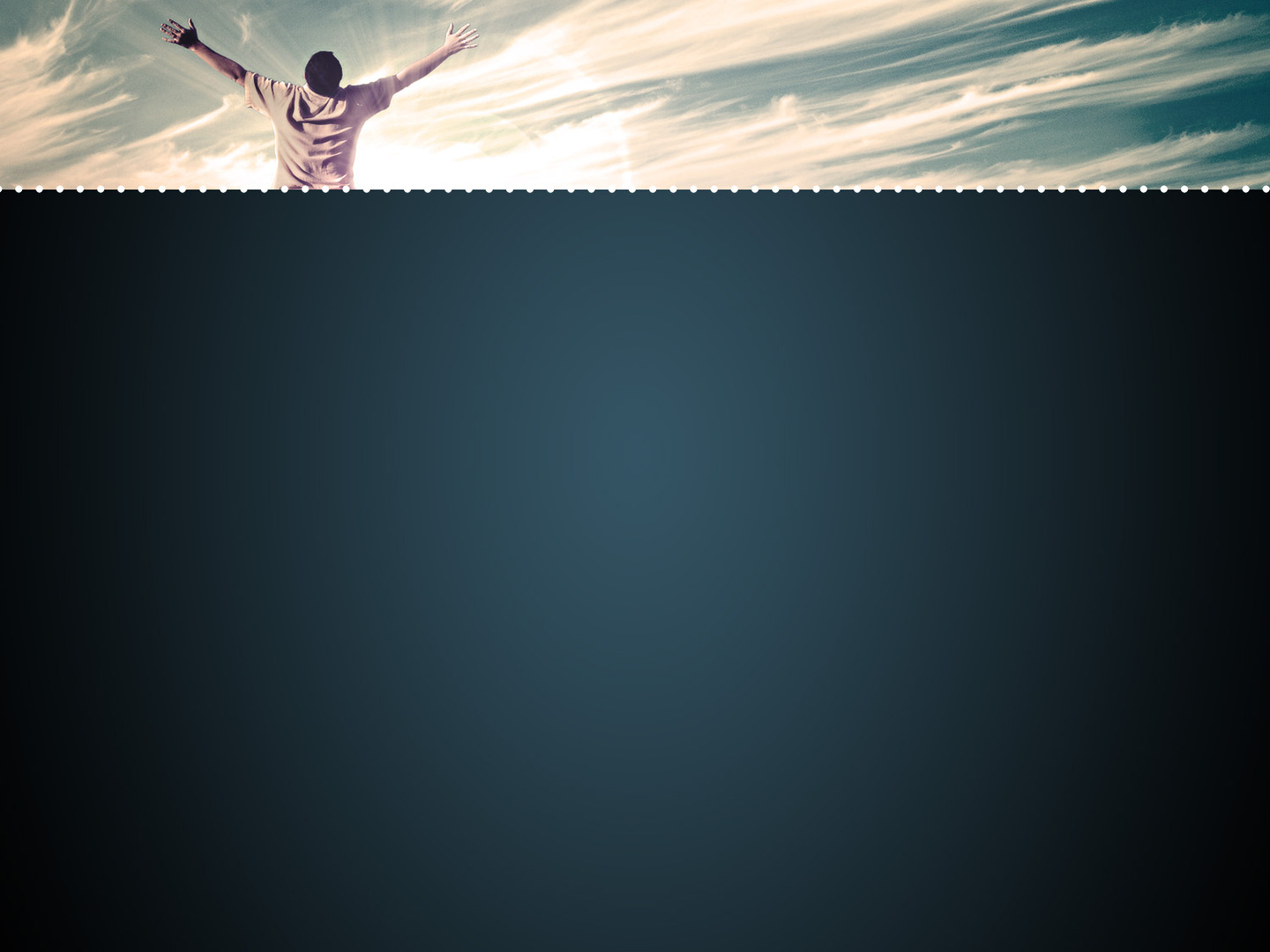 THE POWER OF GOD’S WORD
Psalm 33:8-9

8 Let all the earth fear the Lord;
	let all the inhabitants of the world stand in awe of 	him
9 For he spoke, and it came to be;
	he commanded, and it stood firm.
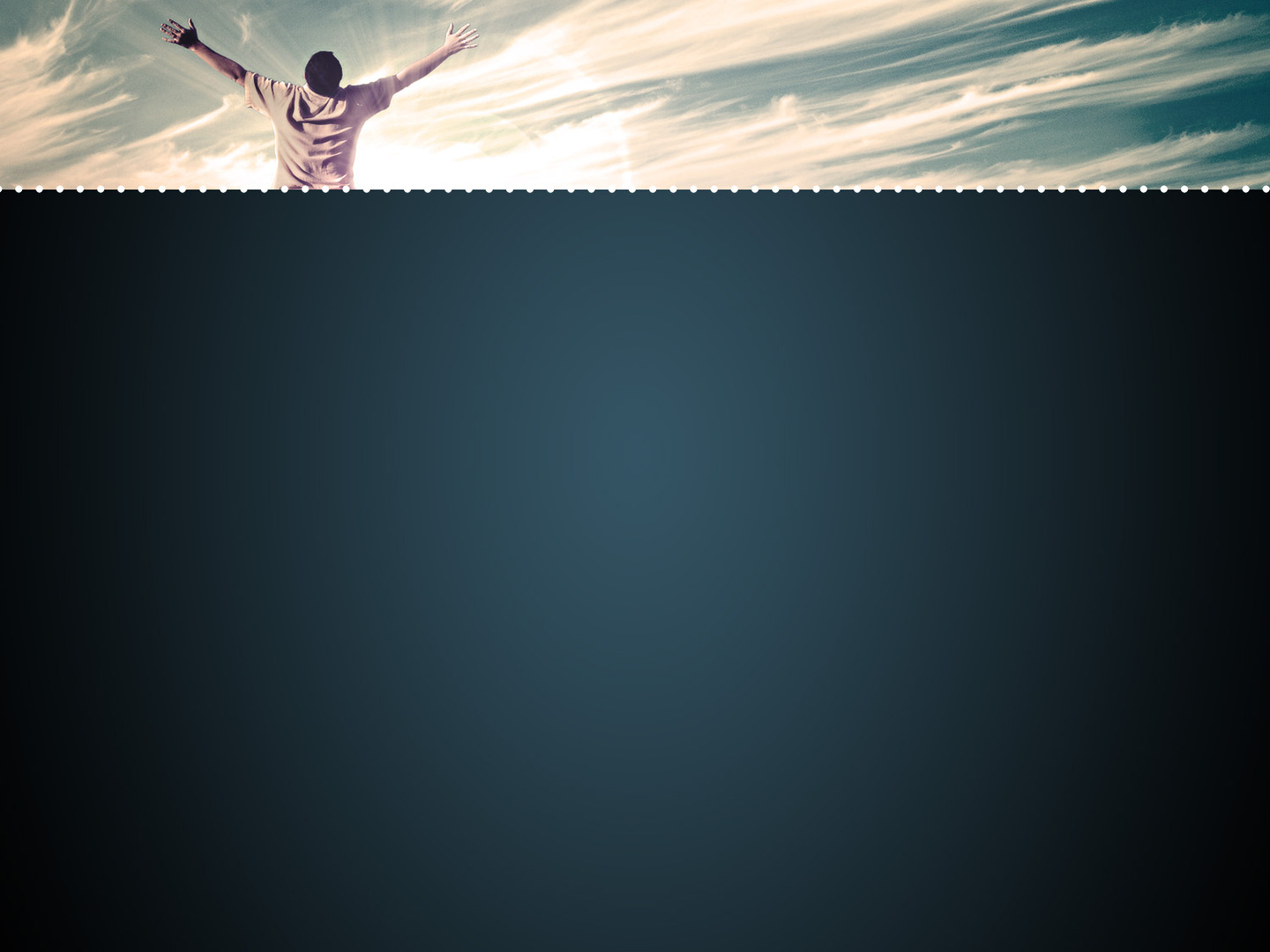 THE POWER OF GOD’S WILL
Psalm 33:10-12

10 The Lord brings the counsel of the nations to 
	nothing; he frustrates the plans of the peoples.
11 The counsel of the Lord stands forever,
	the plans of his heart to all generations.
12 Blessed is the nation whose God is the Lord,
	the people whom he has chosen as his heritage!
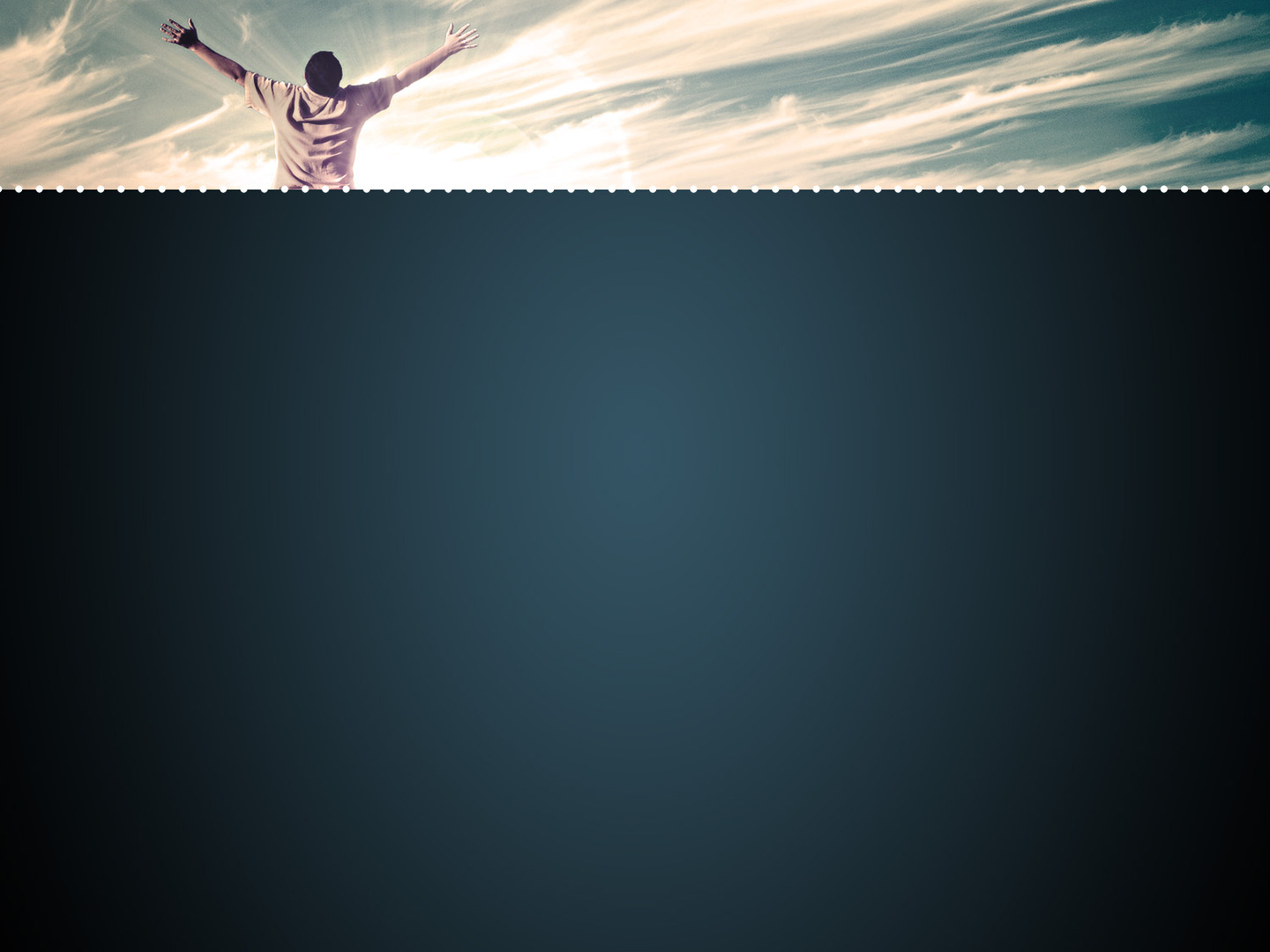 THE POWER OF GOD’S WATCH
Psalm 33:13-15

13 The Lord looks down from heaven;
	he sees all the children of man;
14 from where he sits enthroned he looks out
	on all the inhabitants of the earth,
15 he who fashions the hearts of them all
	and observes all their deeds.
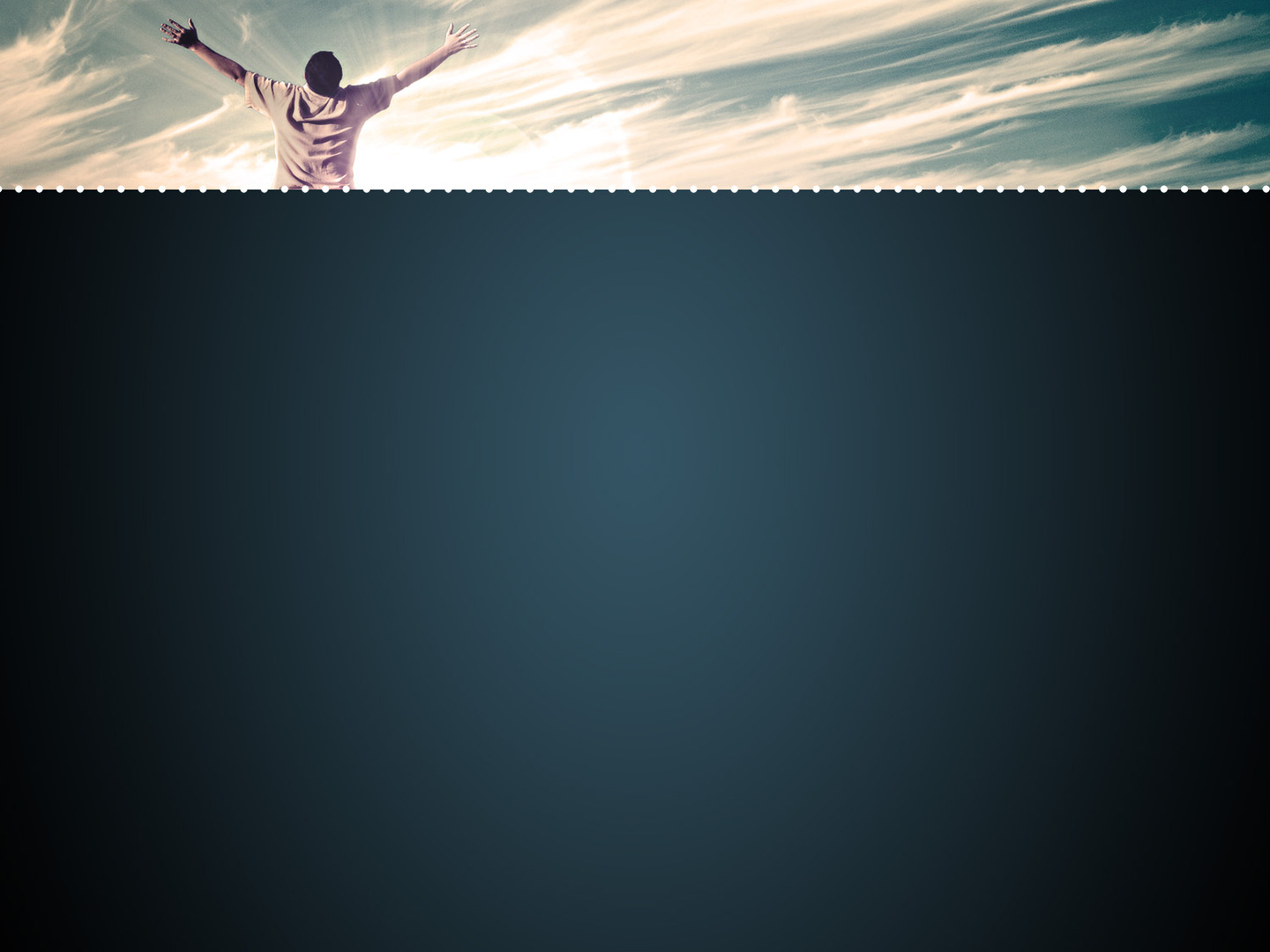 THE POWER OF GOD’S WATCH
Psalm 33:16-17

16 The king is not saved by his great army;
	a warrior is not delivered by his great strength.
17 The war horse is a false hope for salvation,
	and by its great might it cannot rescue.
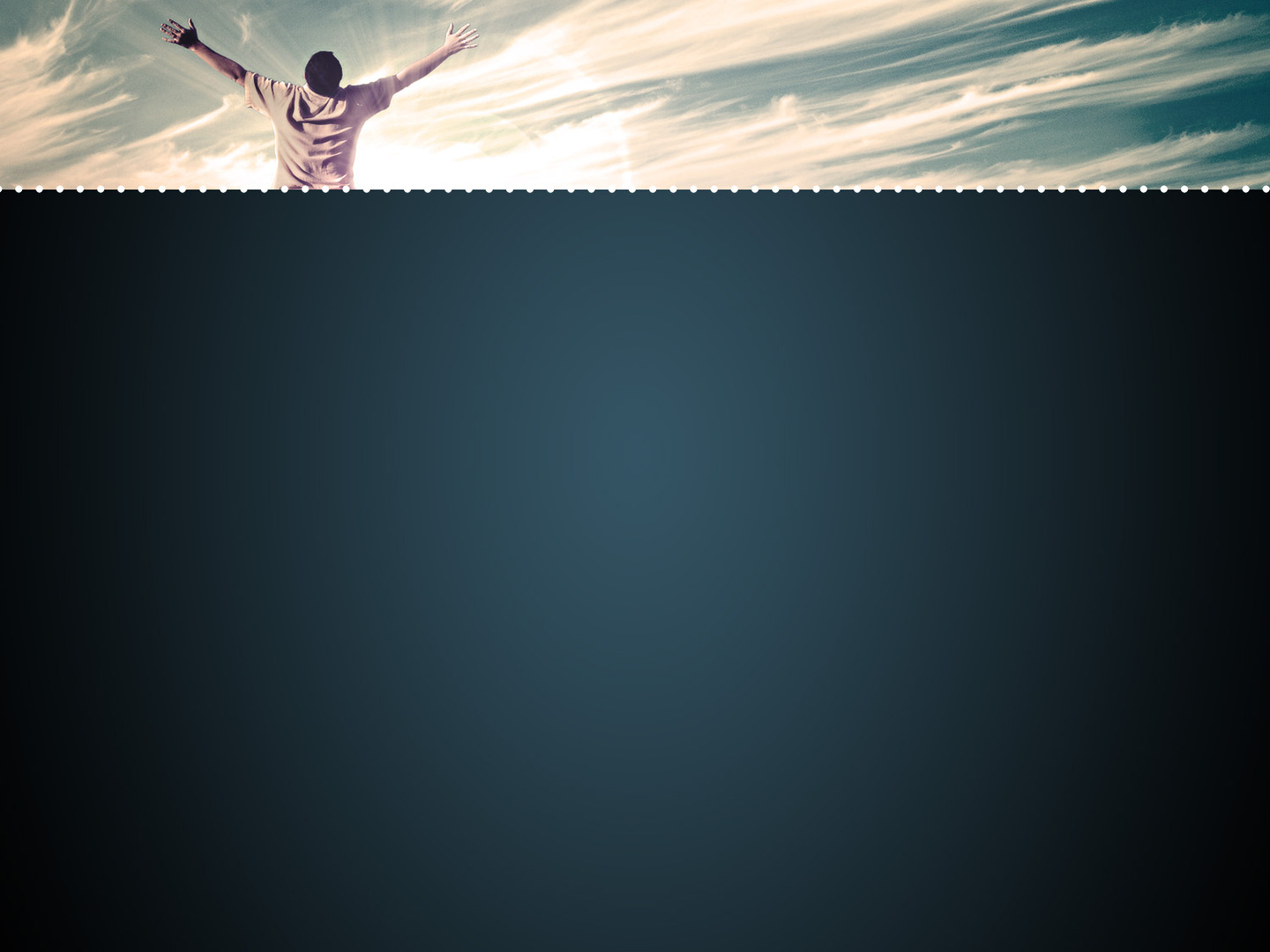 THE POWER OF GOD’S WATCH
Psalm 33:16-17

18 Behold, the eye of the Lord is on those who fear him,
	on those who hope in his steadfast love,
19 that he may deliver their soul from death
	and keep them alive in famine.
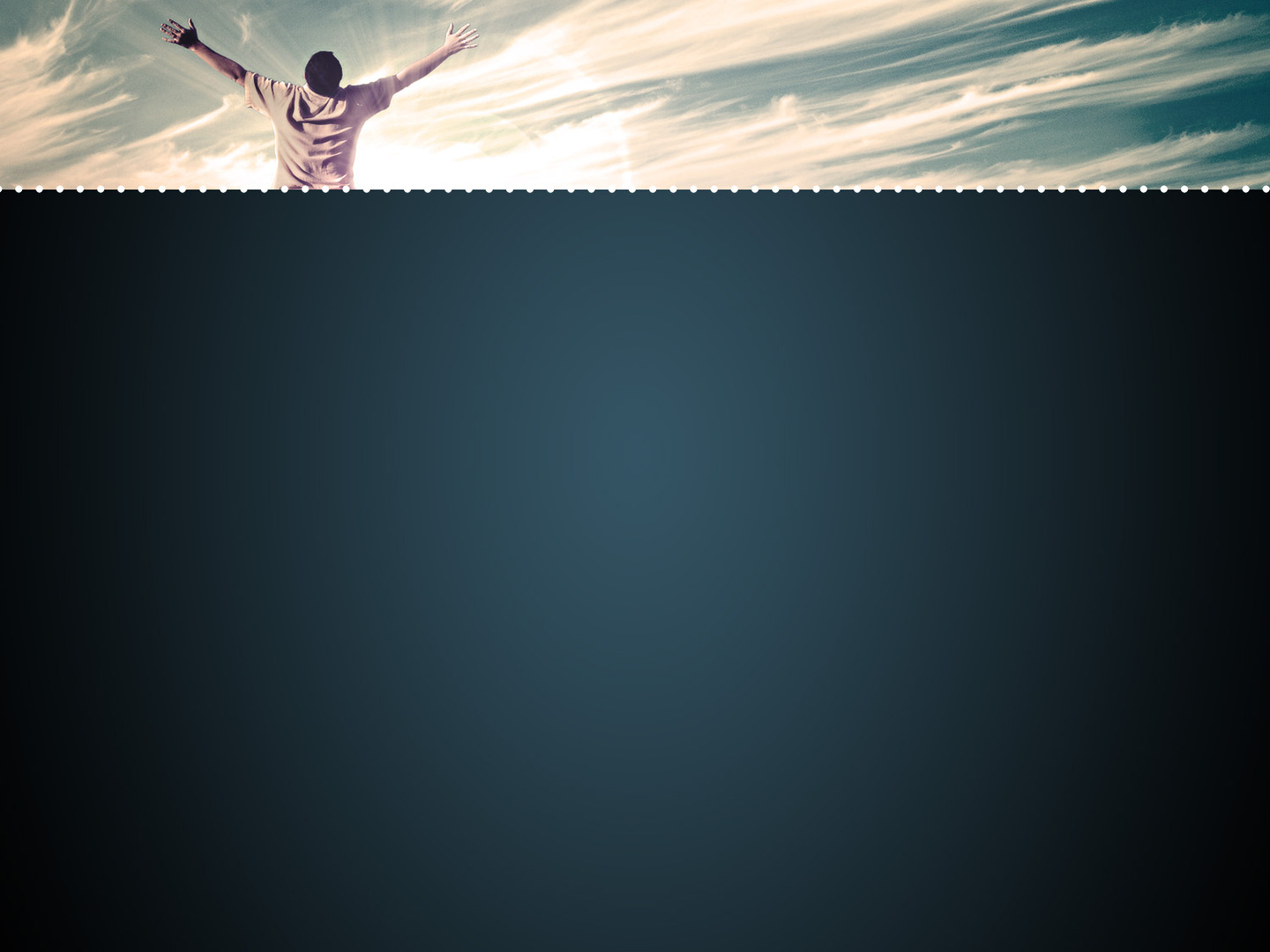 Psalm 33:20-22

20 Our soul waits for the Lord;
	he is our help and our shield.
21 For our heart is glad in him,
	because we trust in his holy name.
22 Let your steadfast love, O Lord, be upon us,
	even as we hope in you.
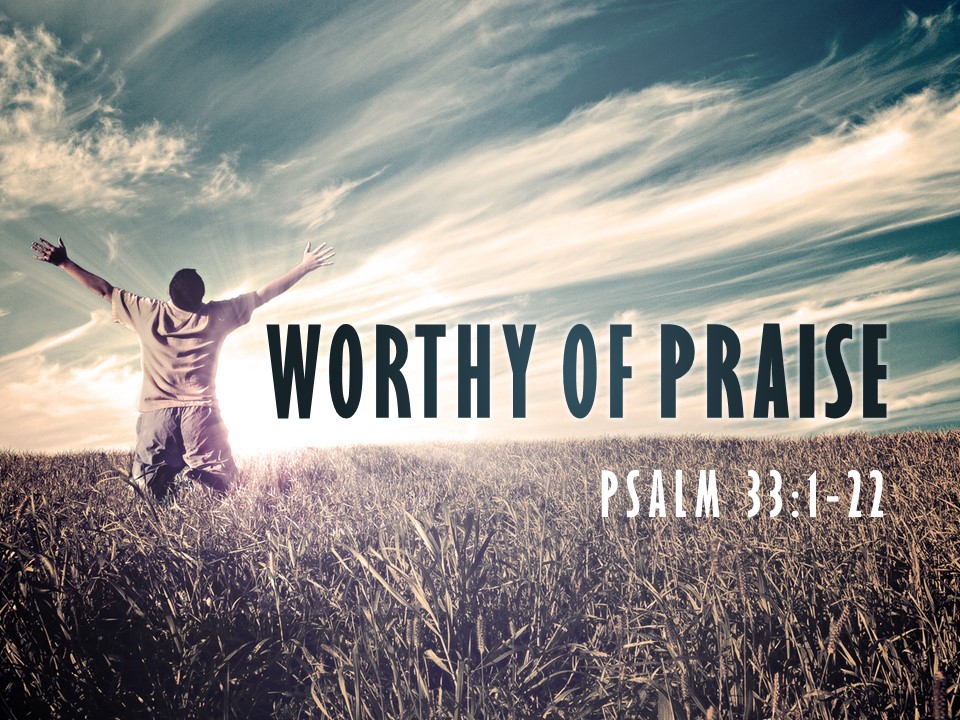